ENTREPRENEURSHIP
WRITE  A 1 PAGE ESSAY CRITICALLY SUPPORTING THE FOLLOWING STATEMENT:

ENTREPRENEURSHIP IS THE KEY TO SOUTH AFRICAN
UPLIFTMENT.
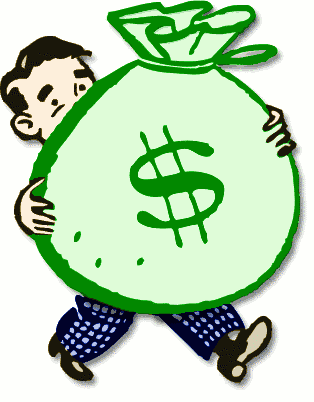 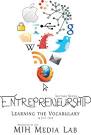 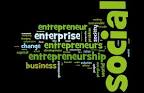